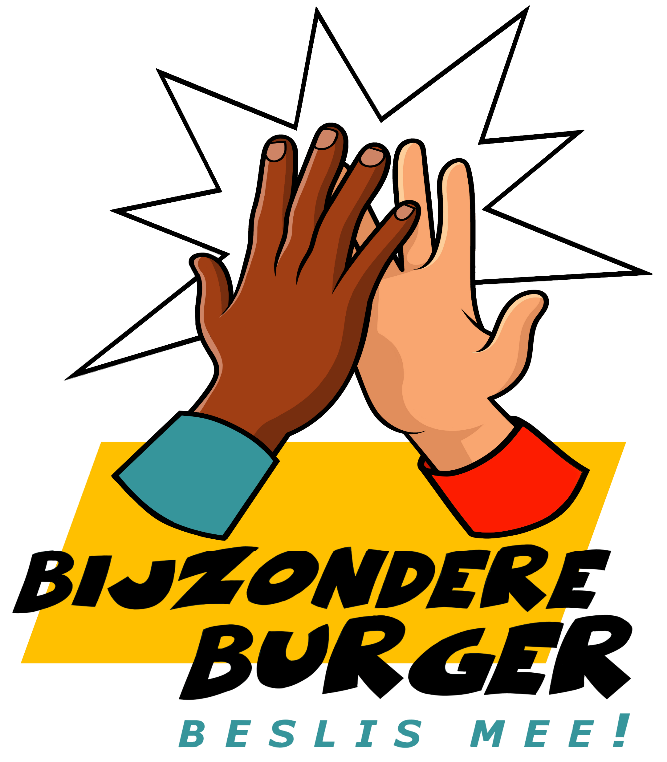 Tijd voor een feestje

Les 2
2.1 De vorige keer
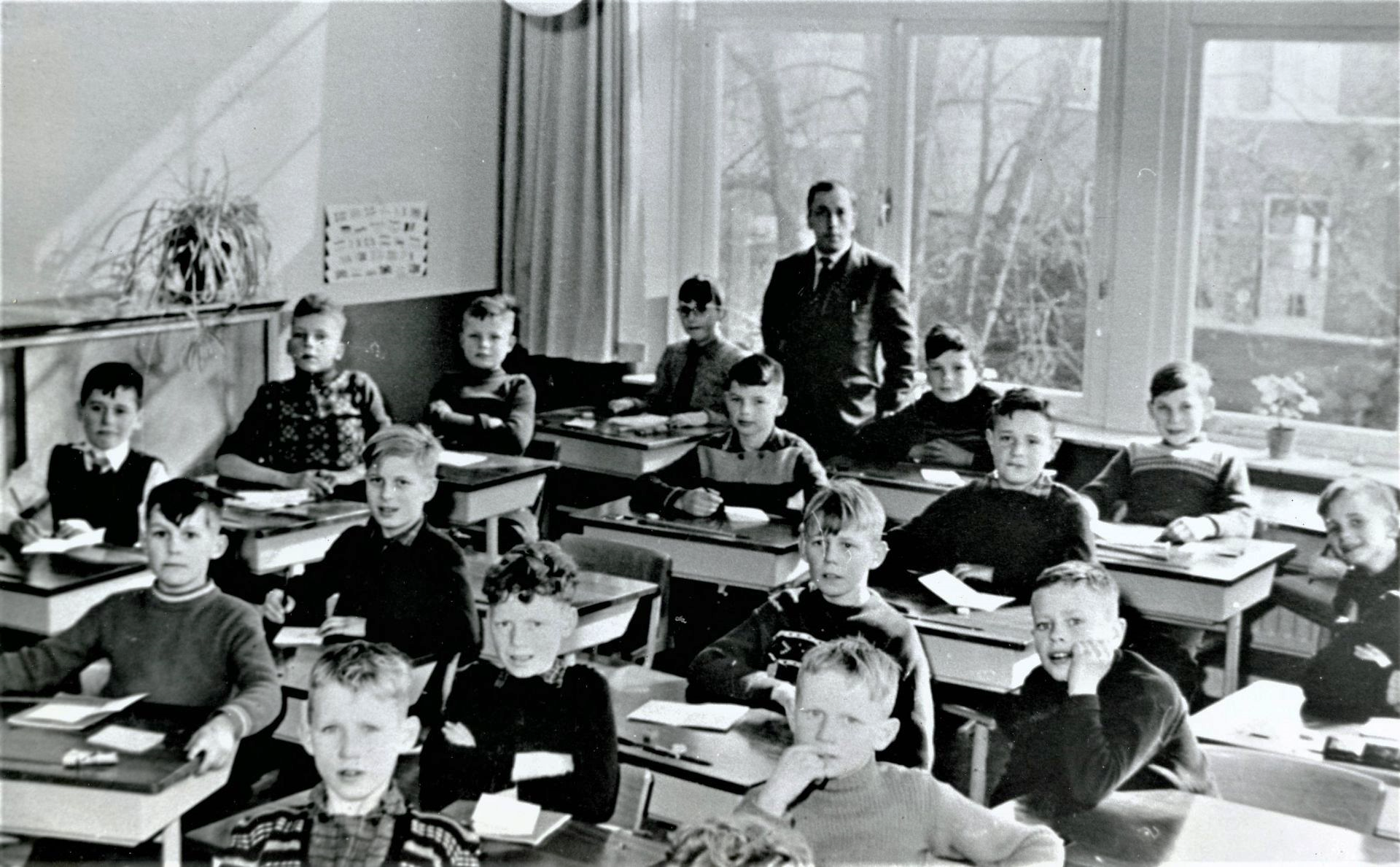 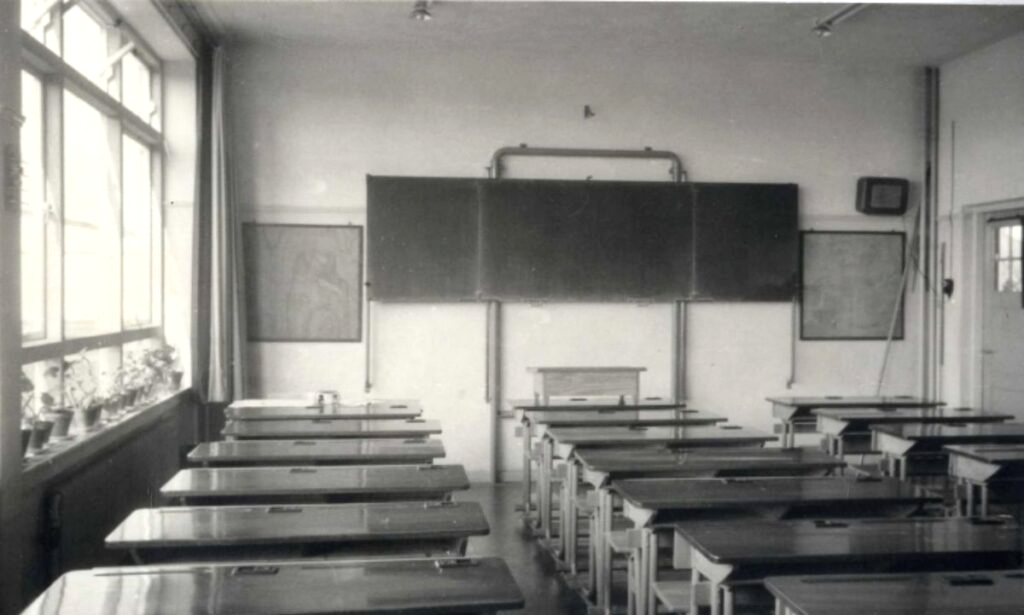 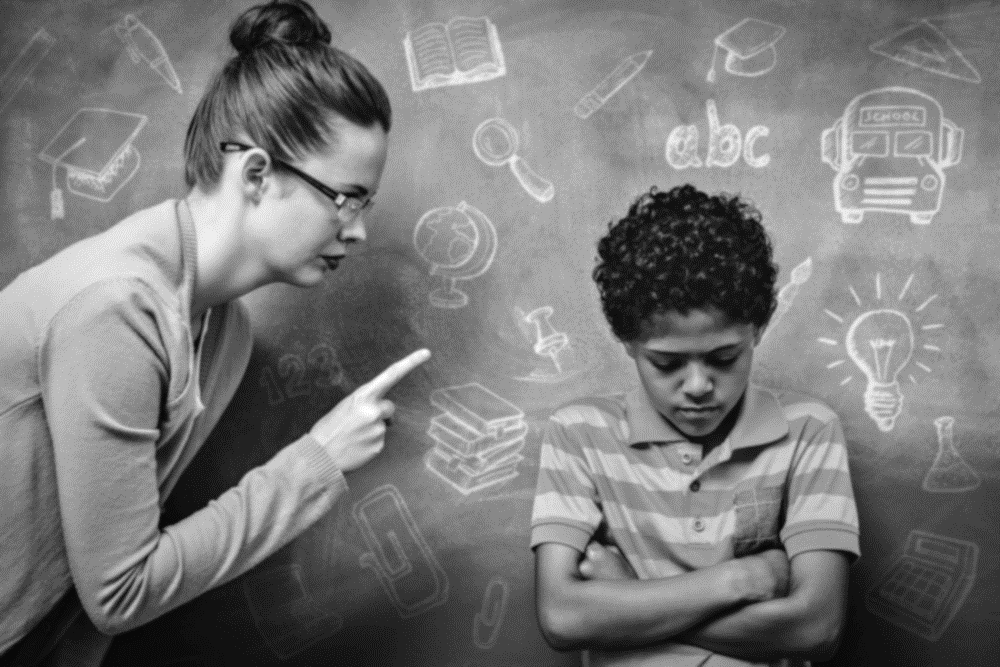 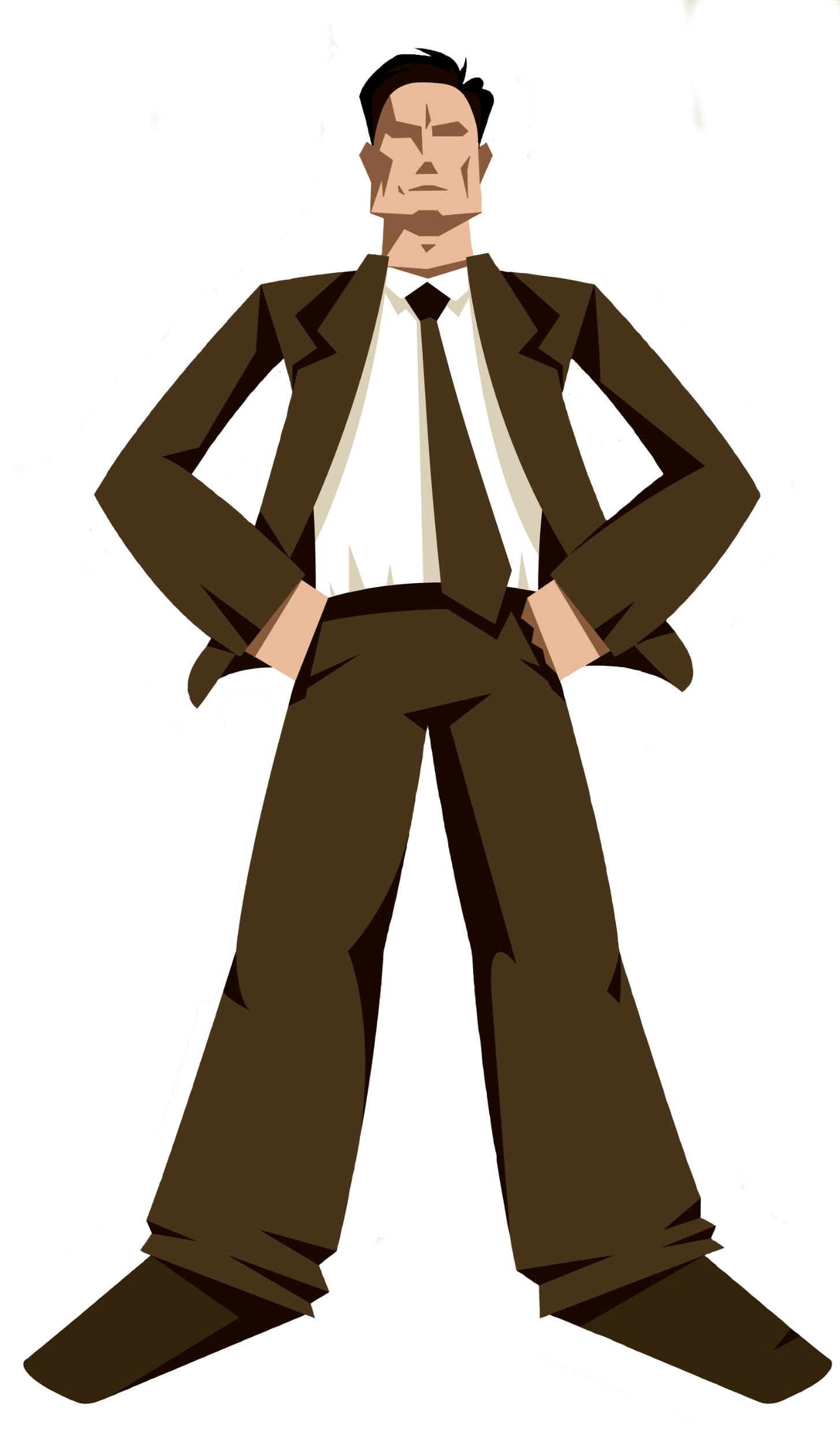 AUTORITAIR
Zo doen we
het hier,
en niet anders!
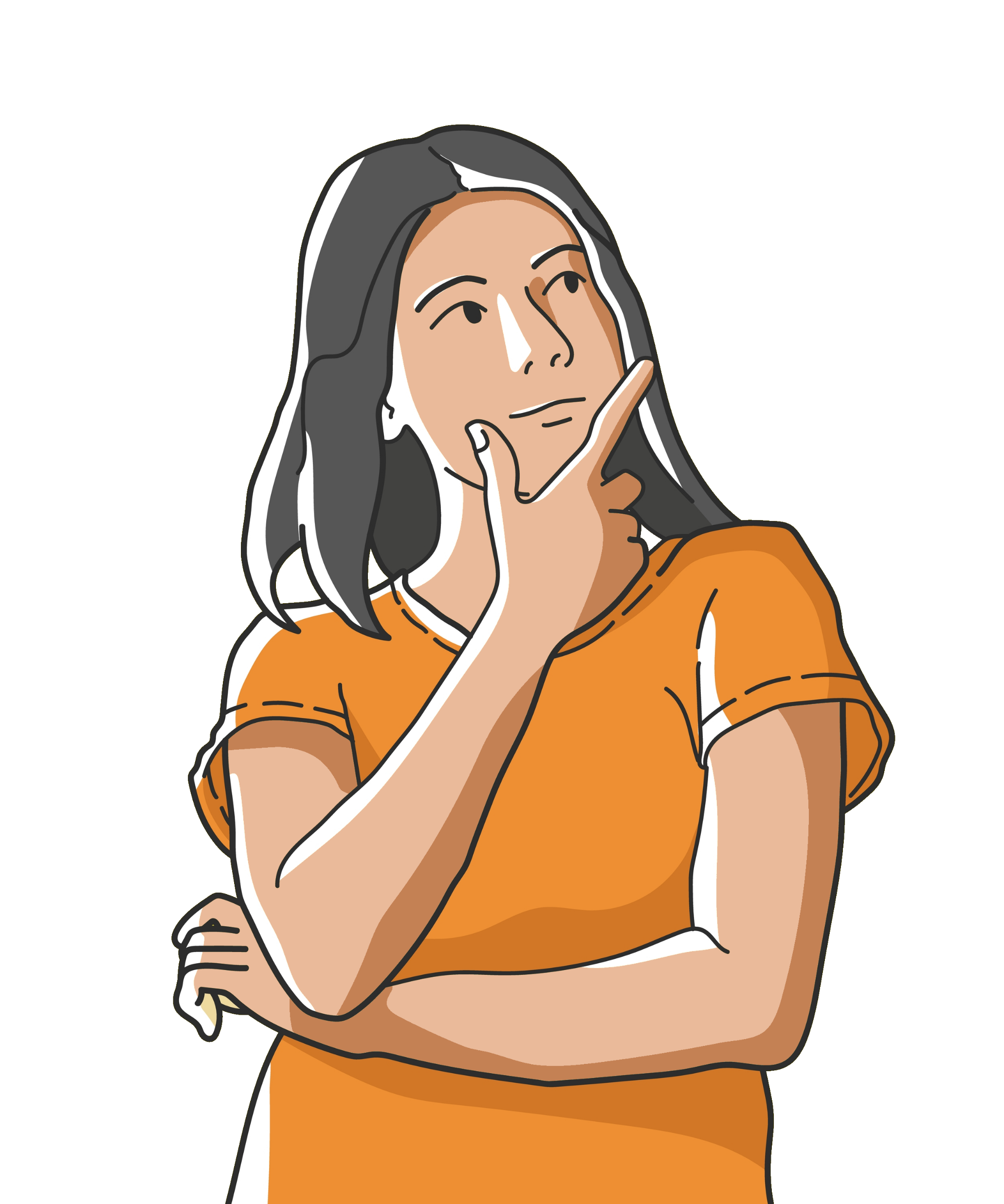 Inspraak
Wat vinden jullie hiervan?
Inspraak
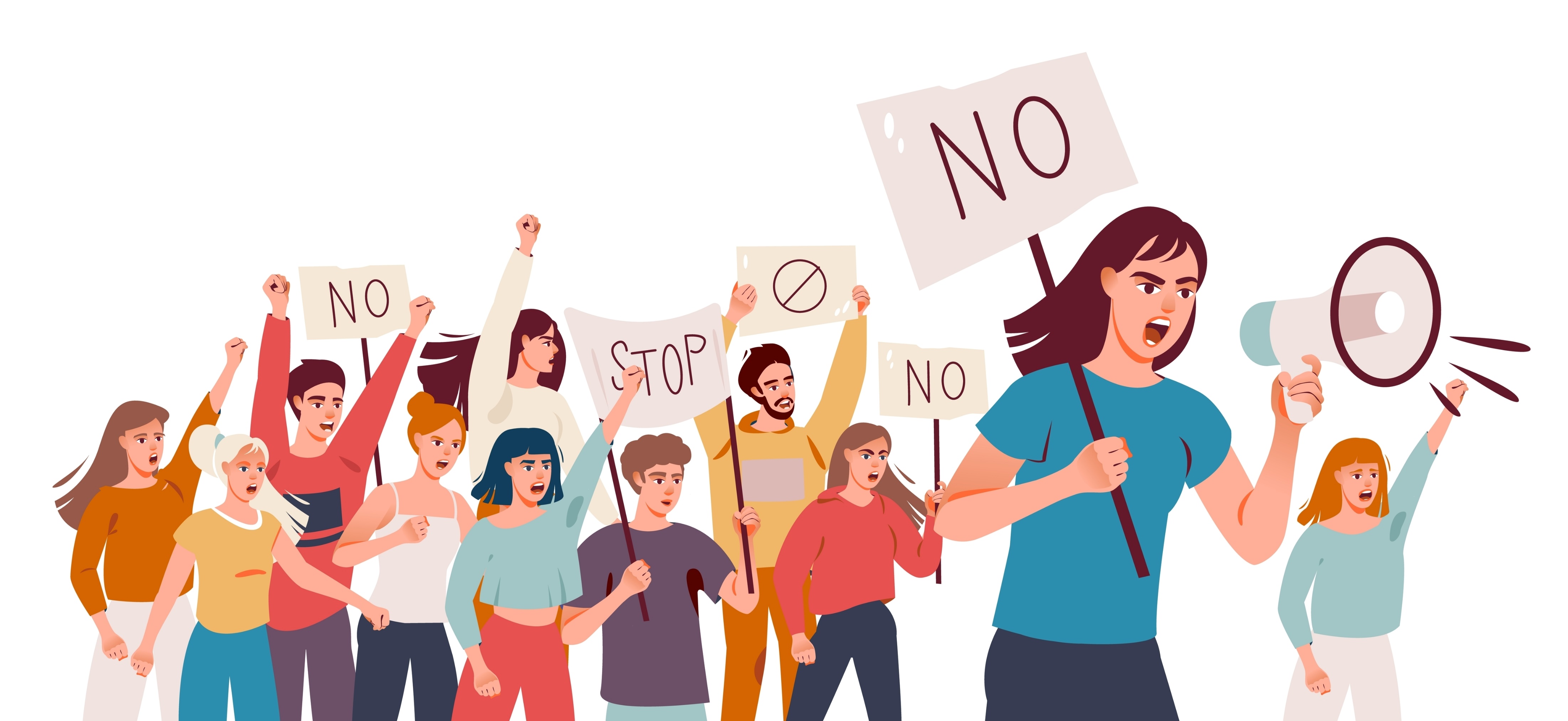 Inspraak
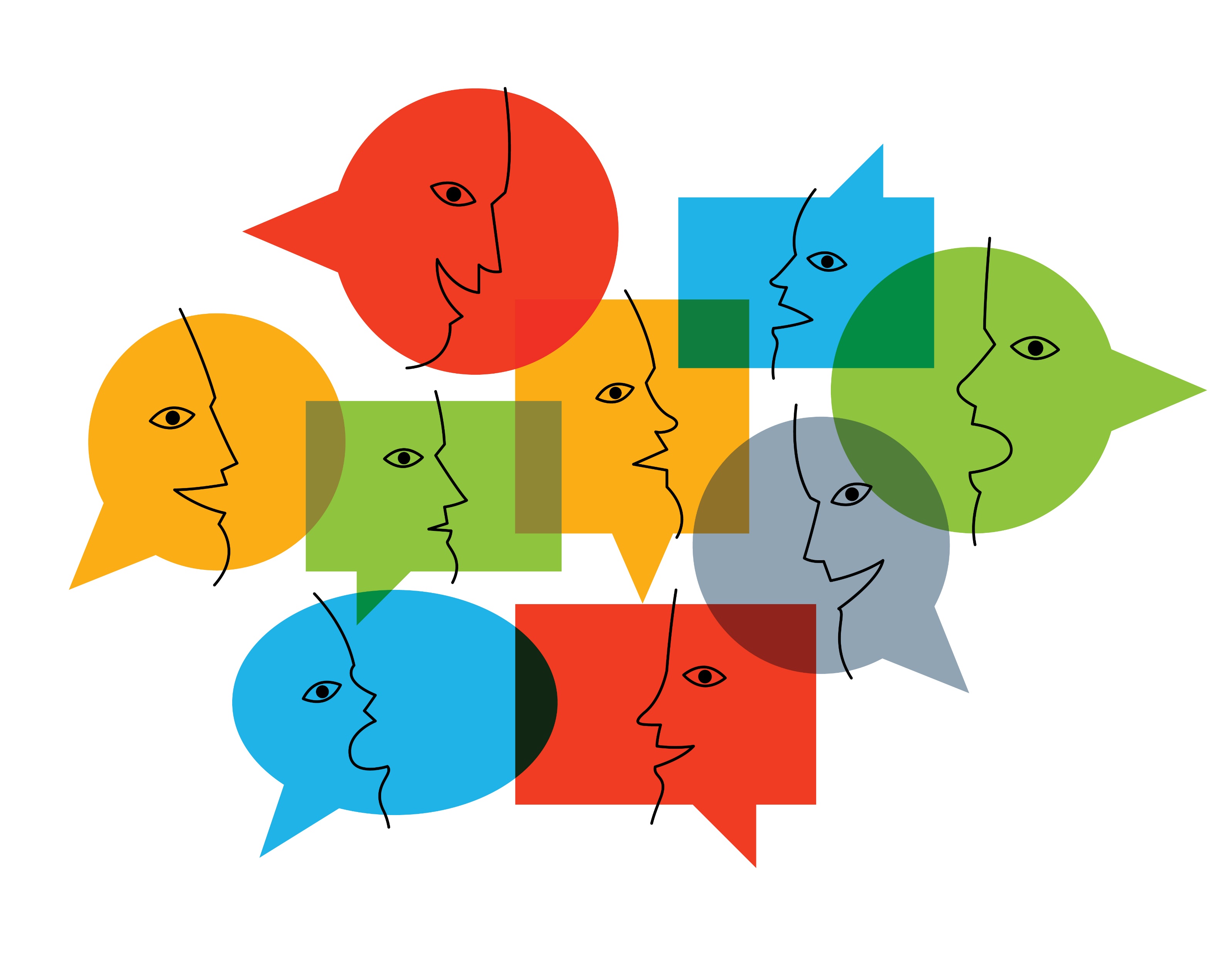 De meeste stemmen gelden
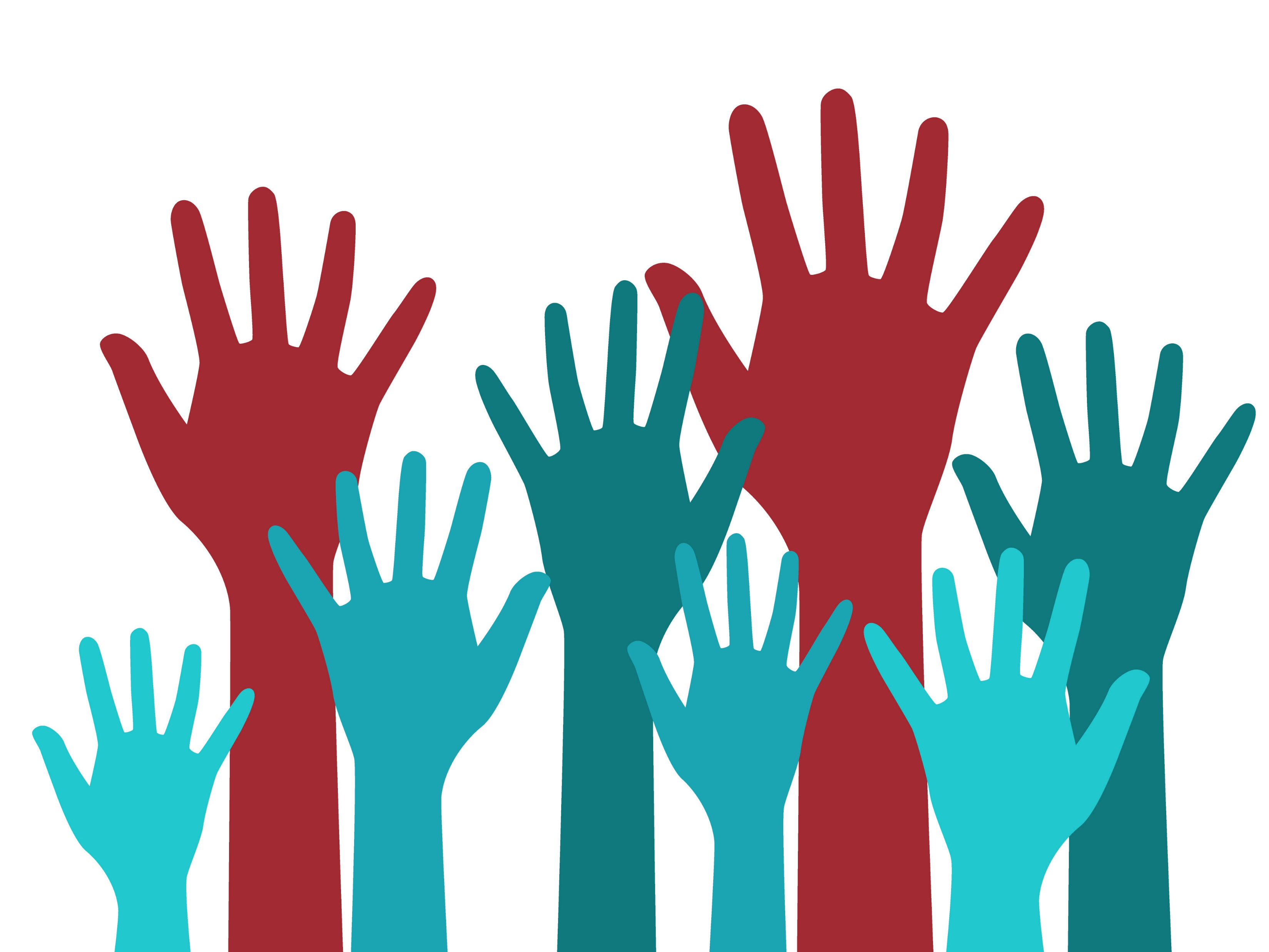 Draaiboek
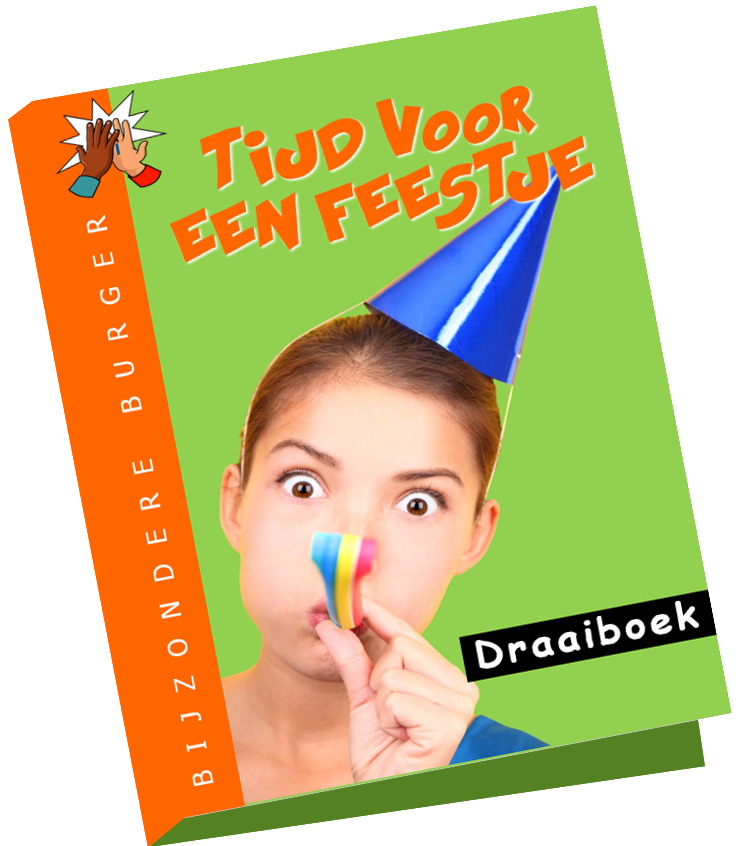 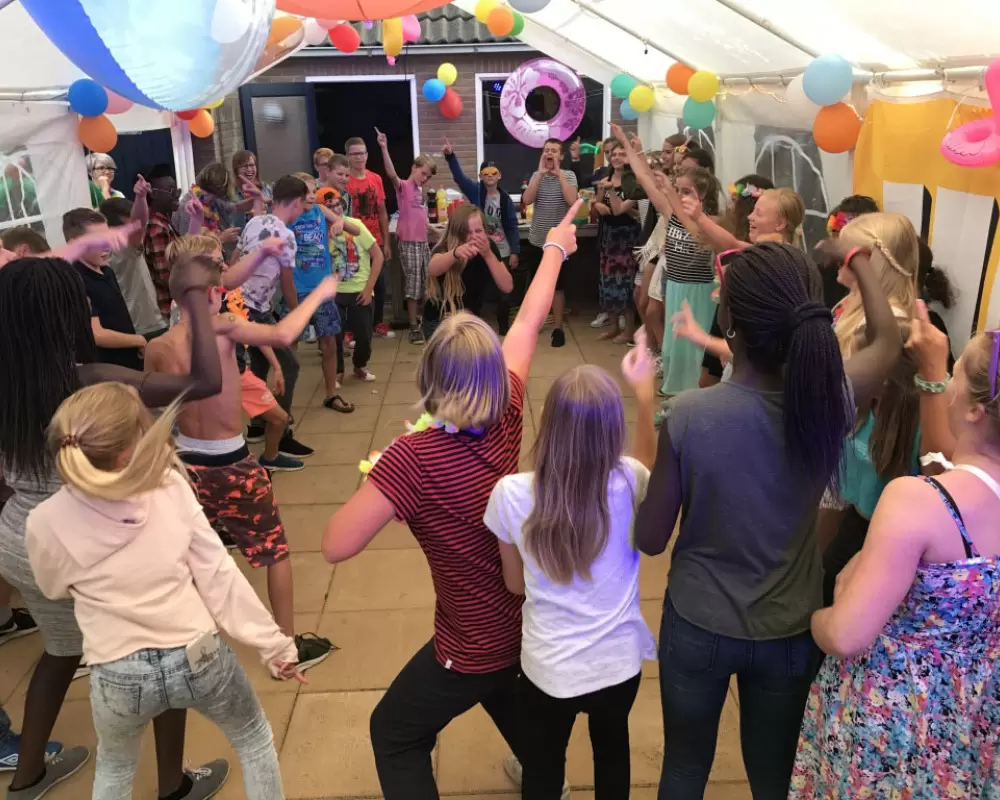 Wat voor feest?
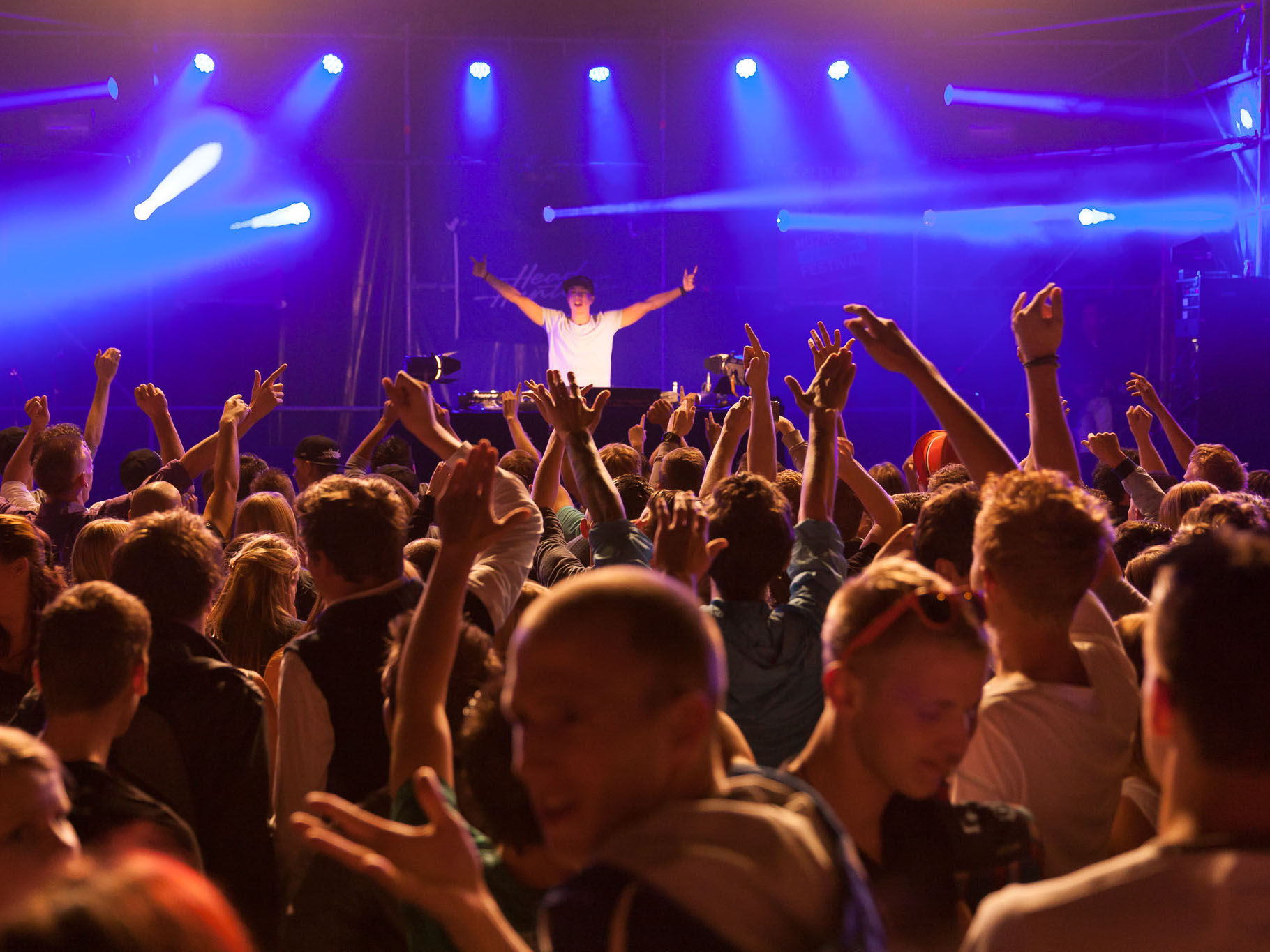 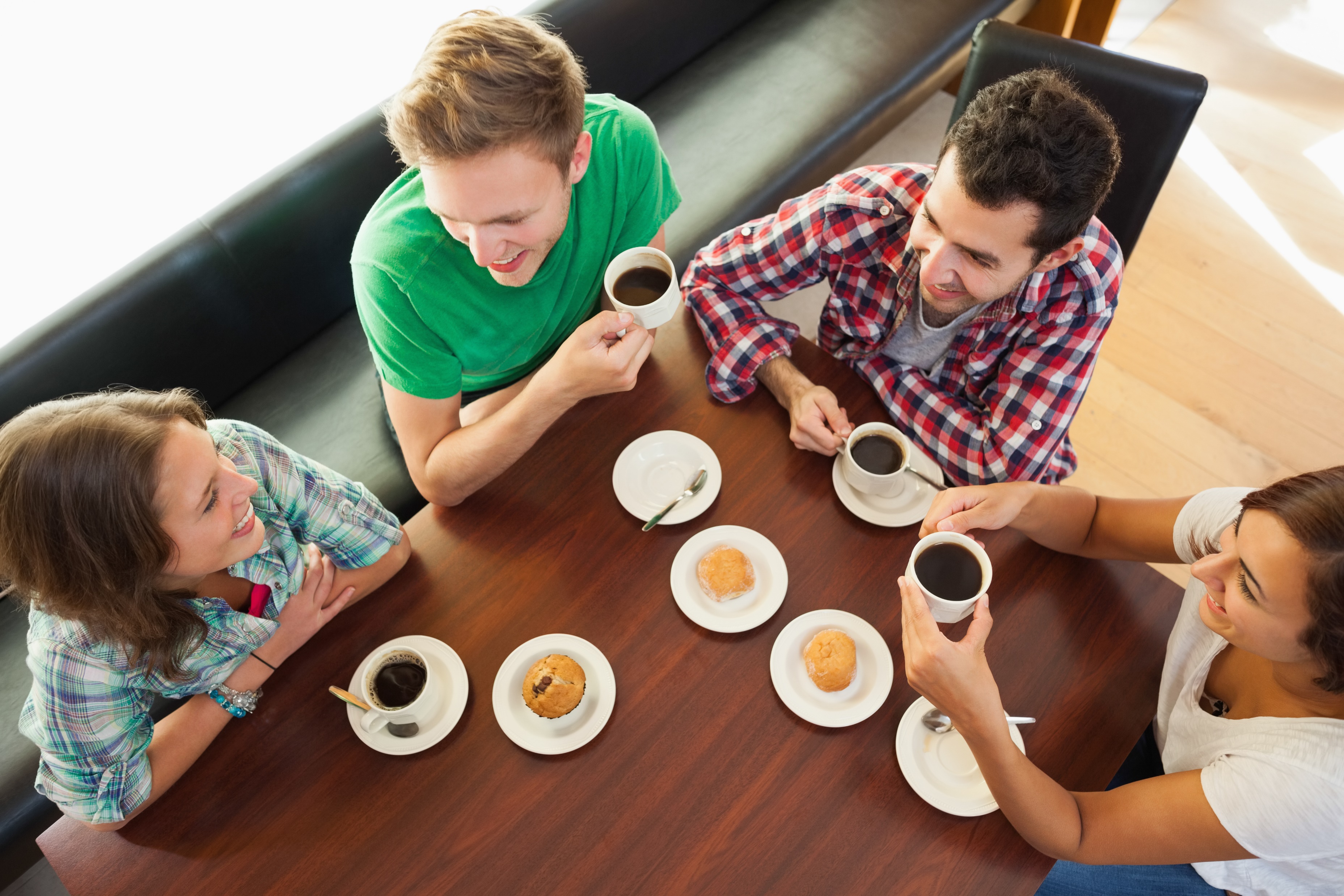 Feestingrediënten
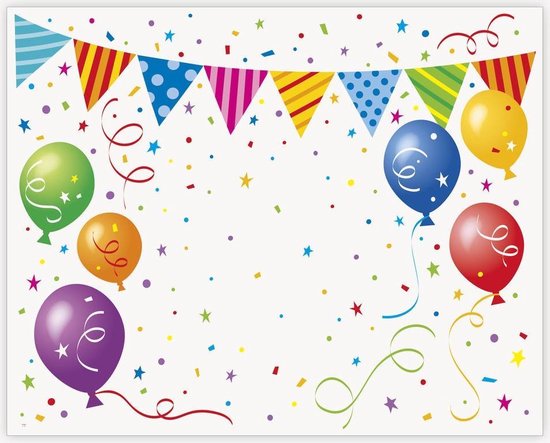 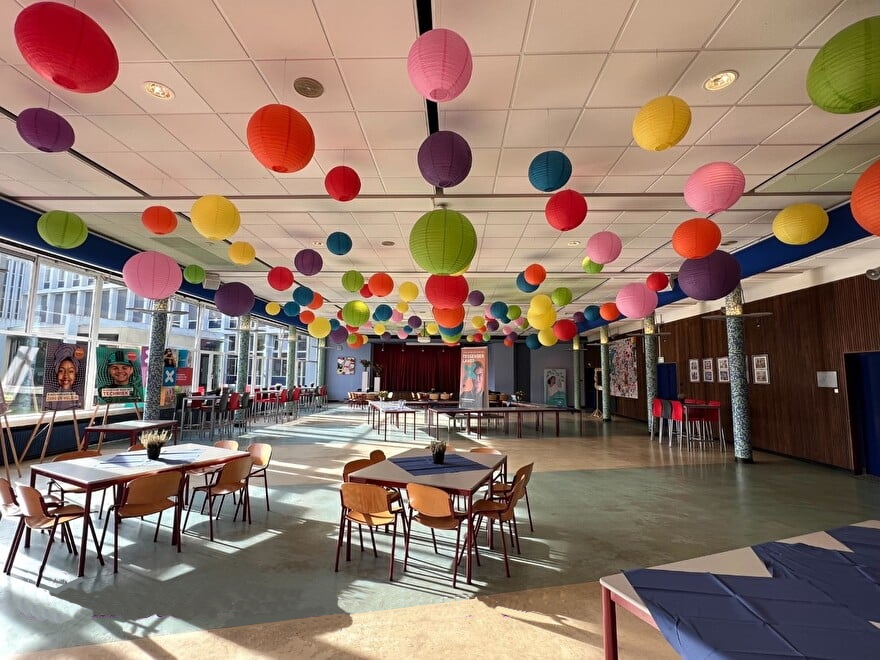 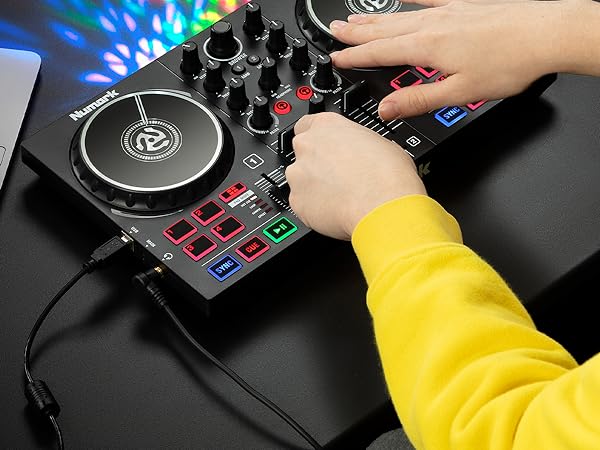 1
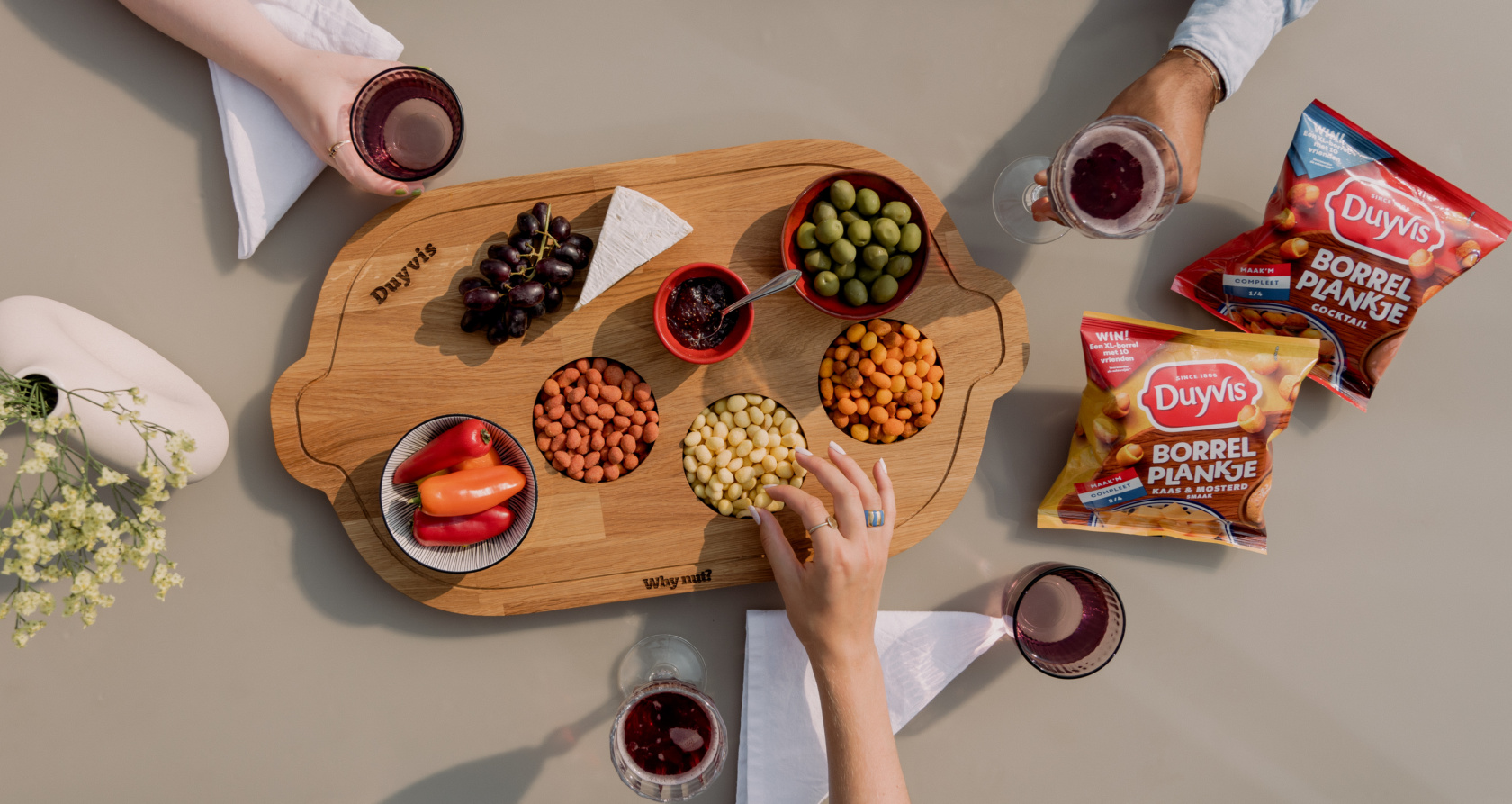 2
3
2.2 Wat valt er te beleven?
Quiz
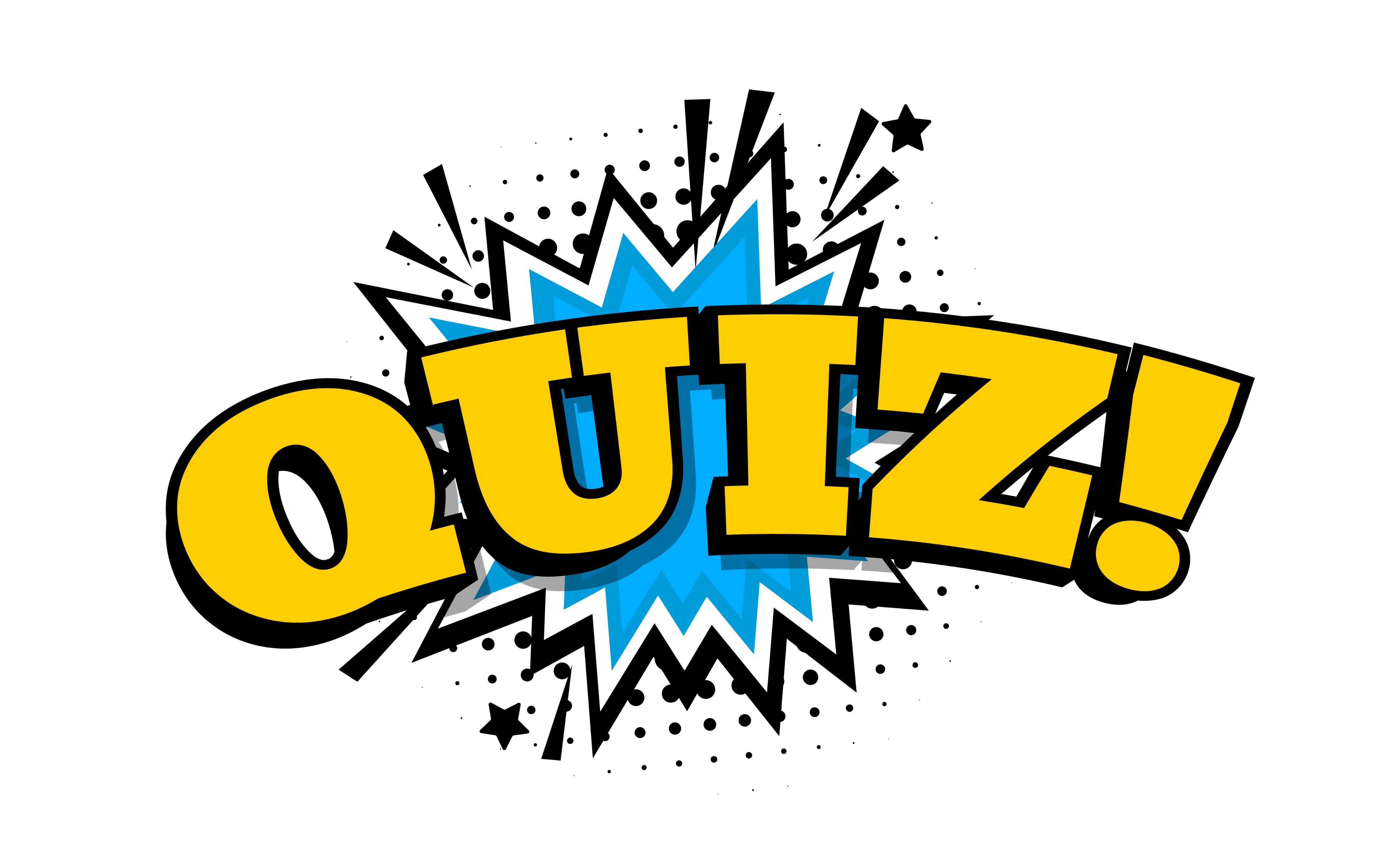 Talentenjacht
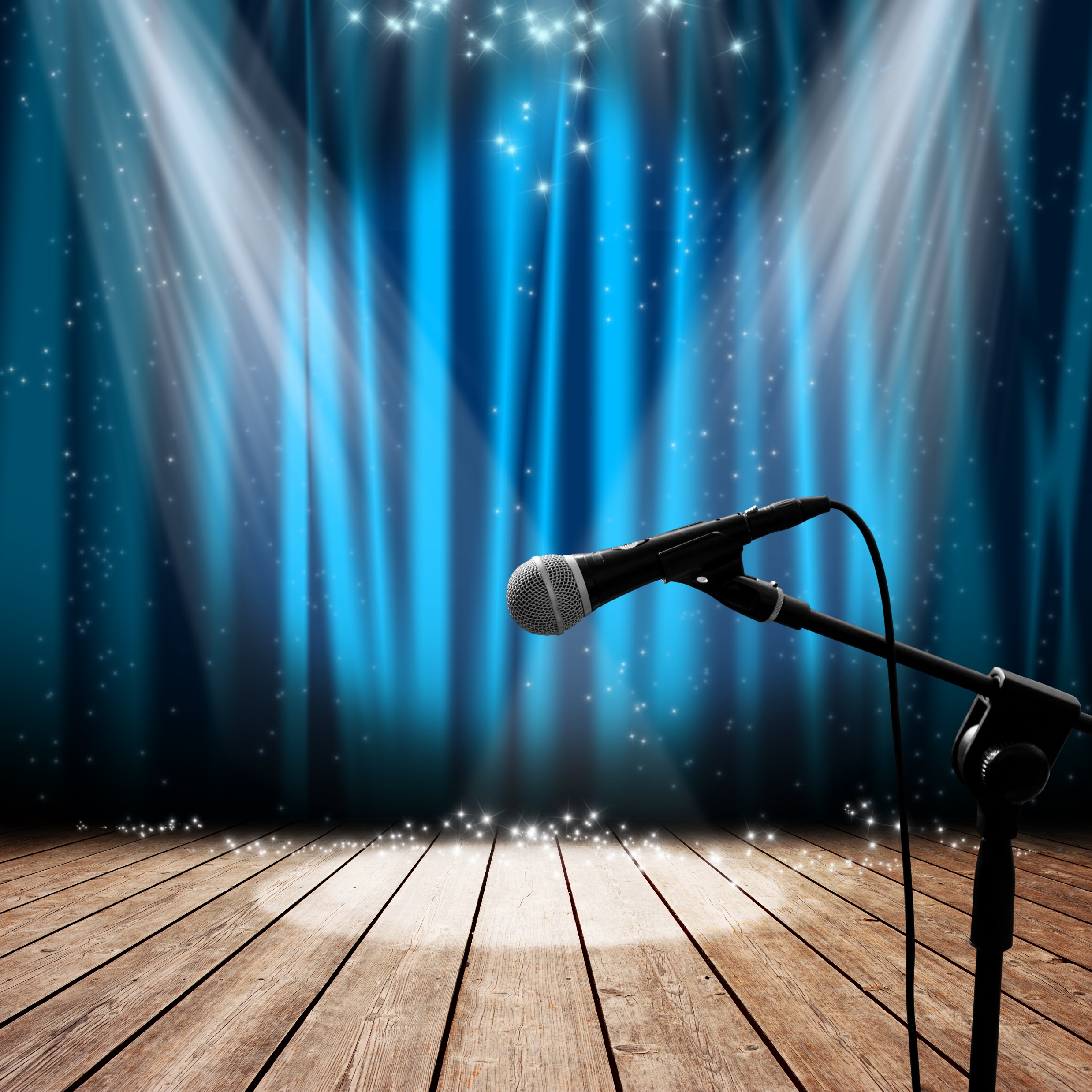 Iets creatiefs
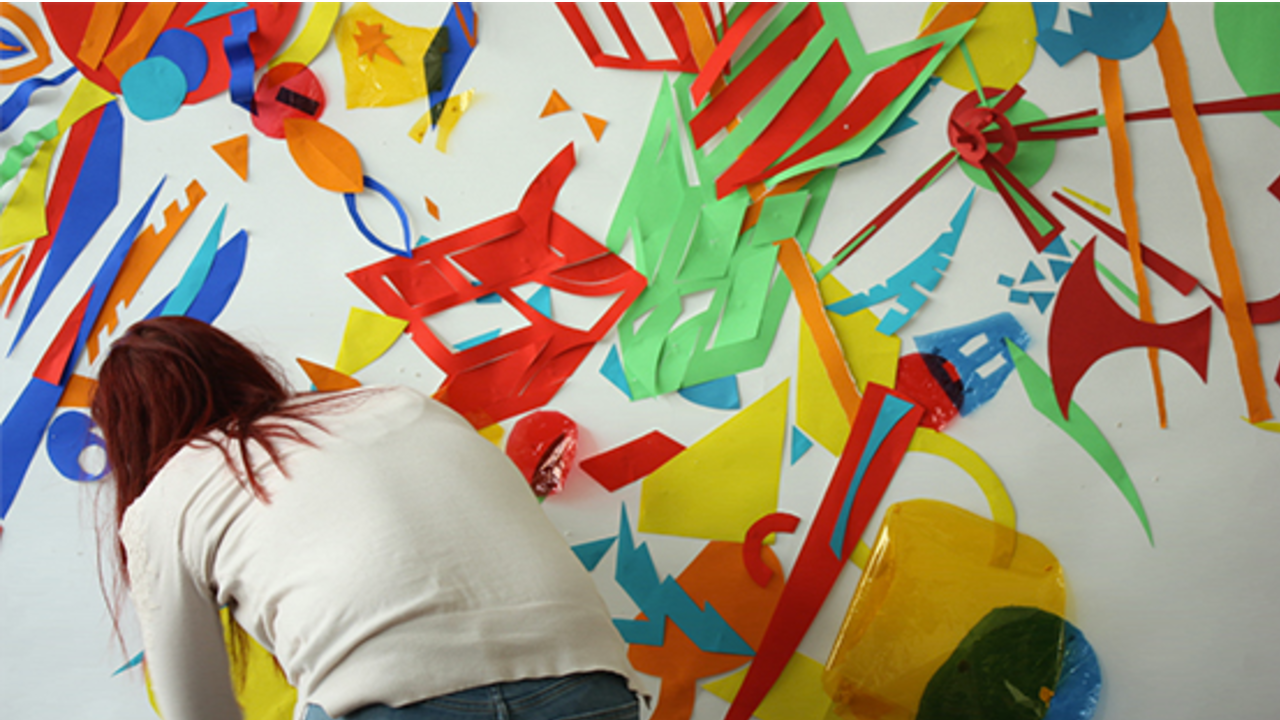 Film kijken
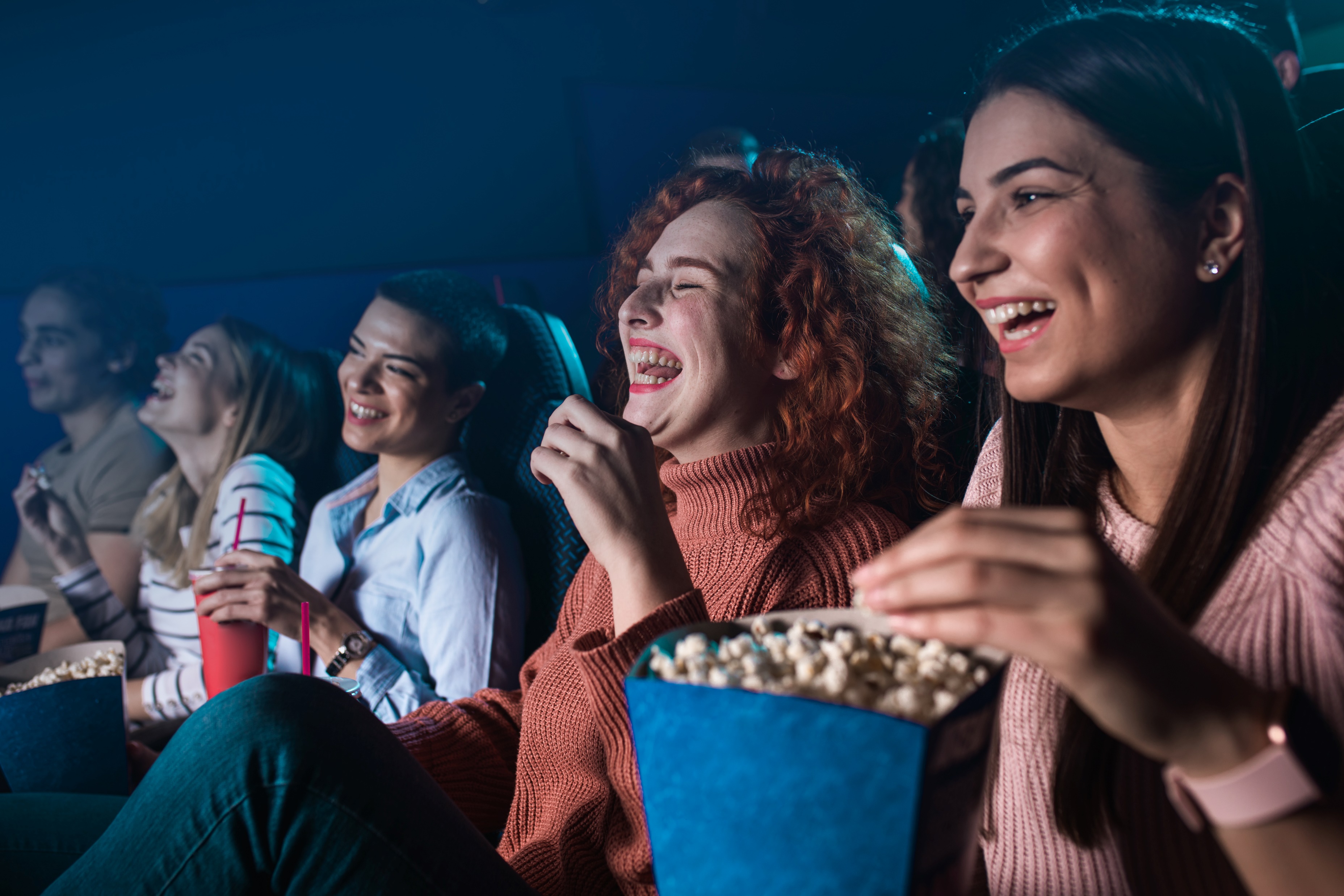 Swingen
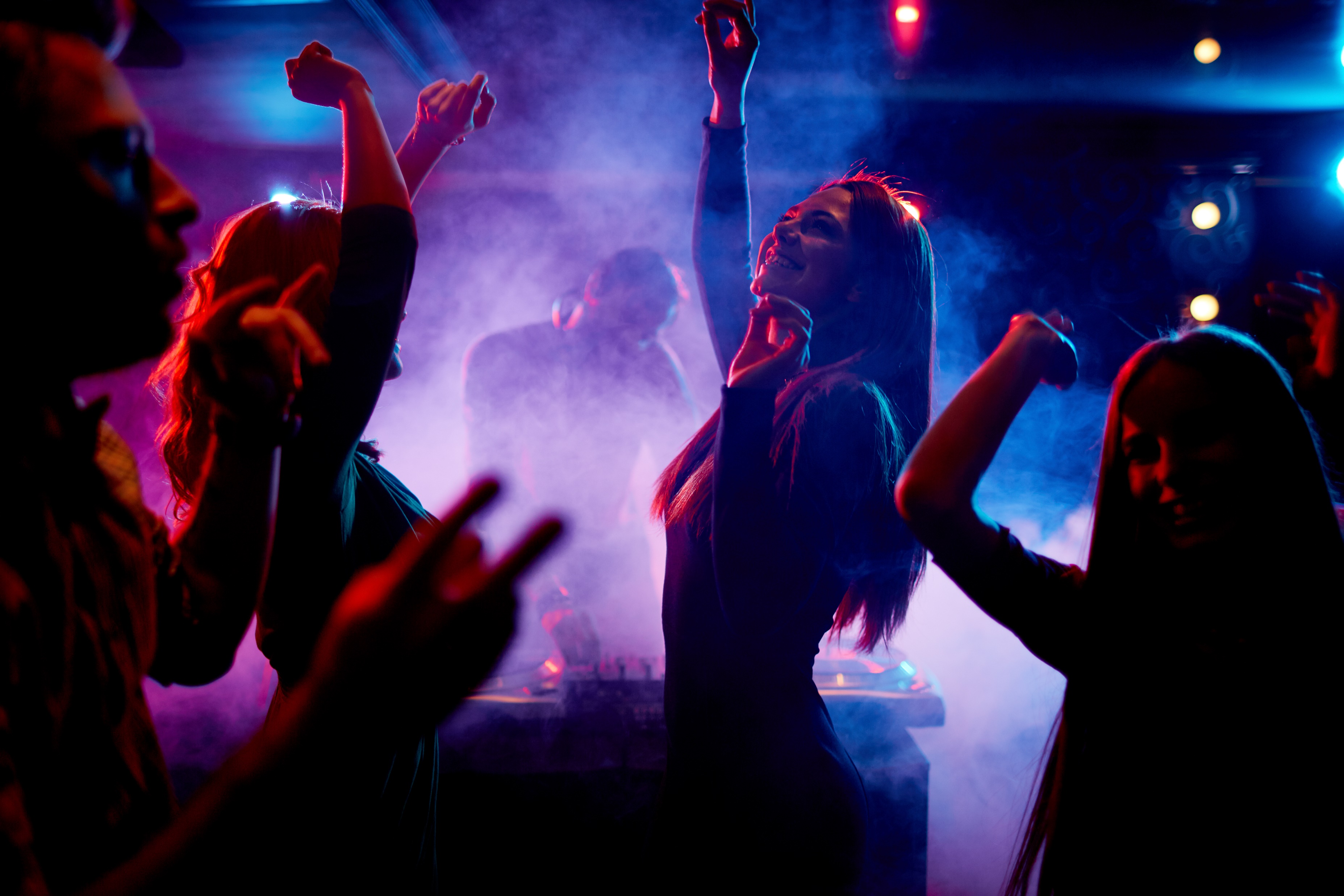 Sportief
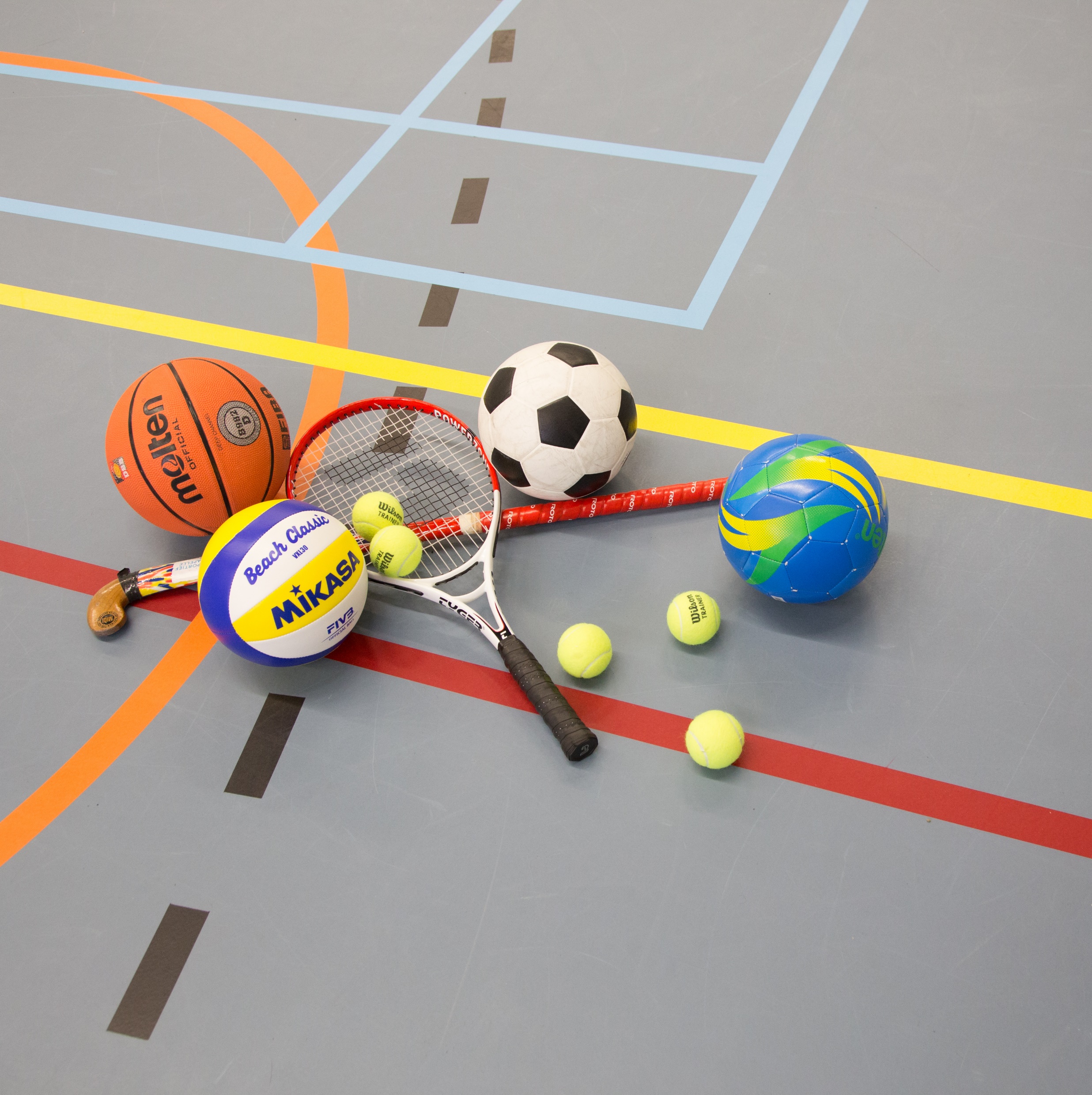 Samen koken en eten
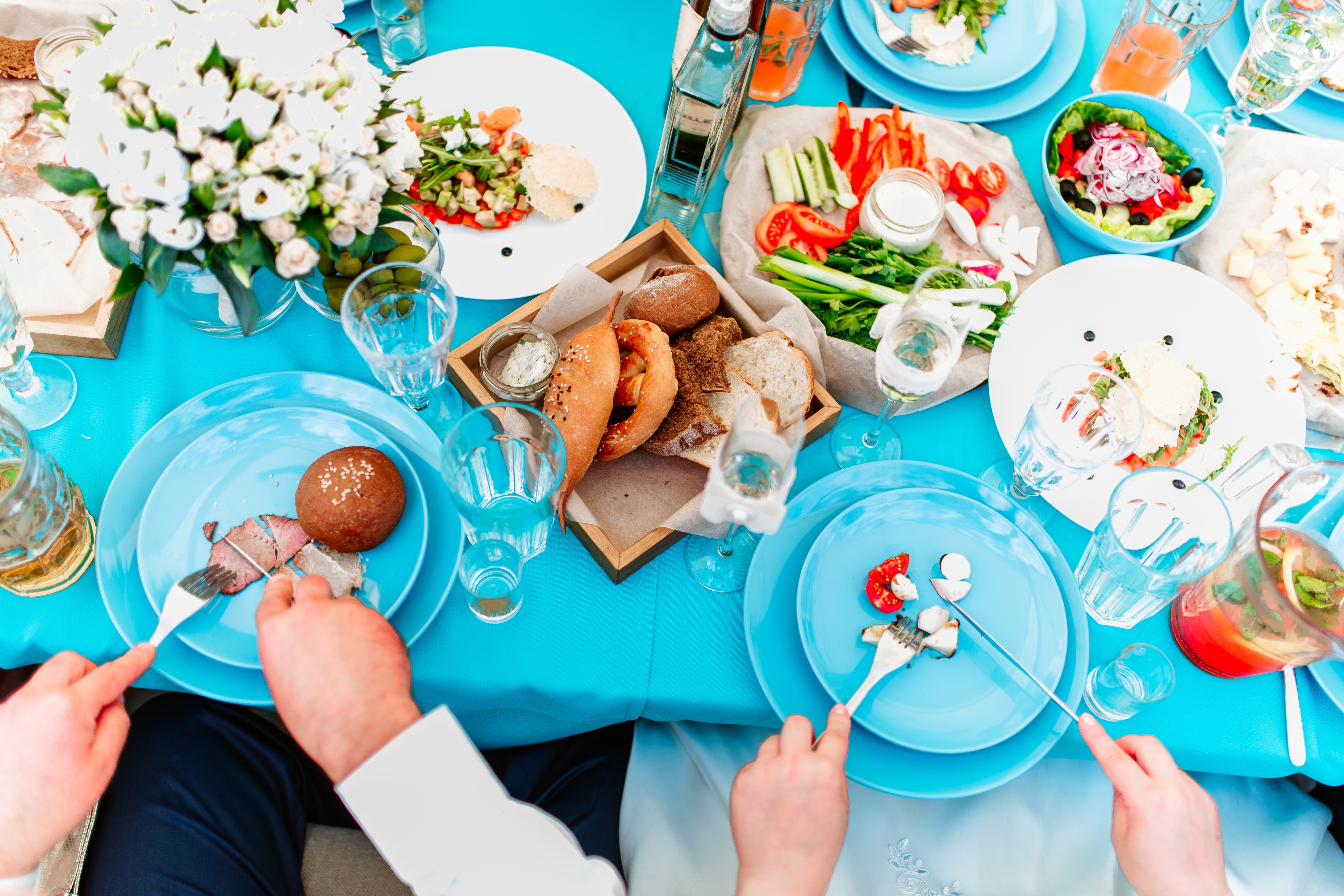 Spelletjes doen
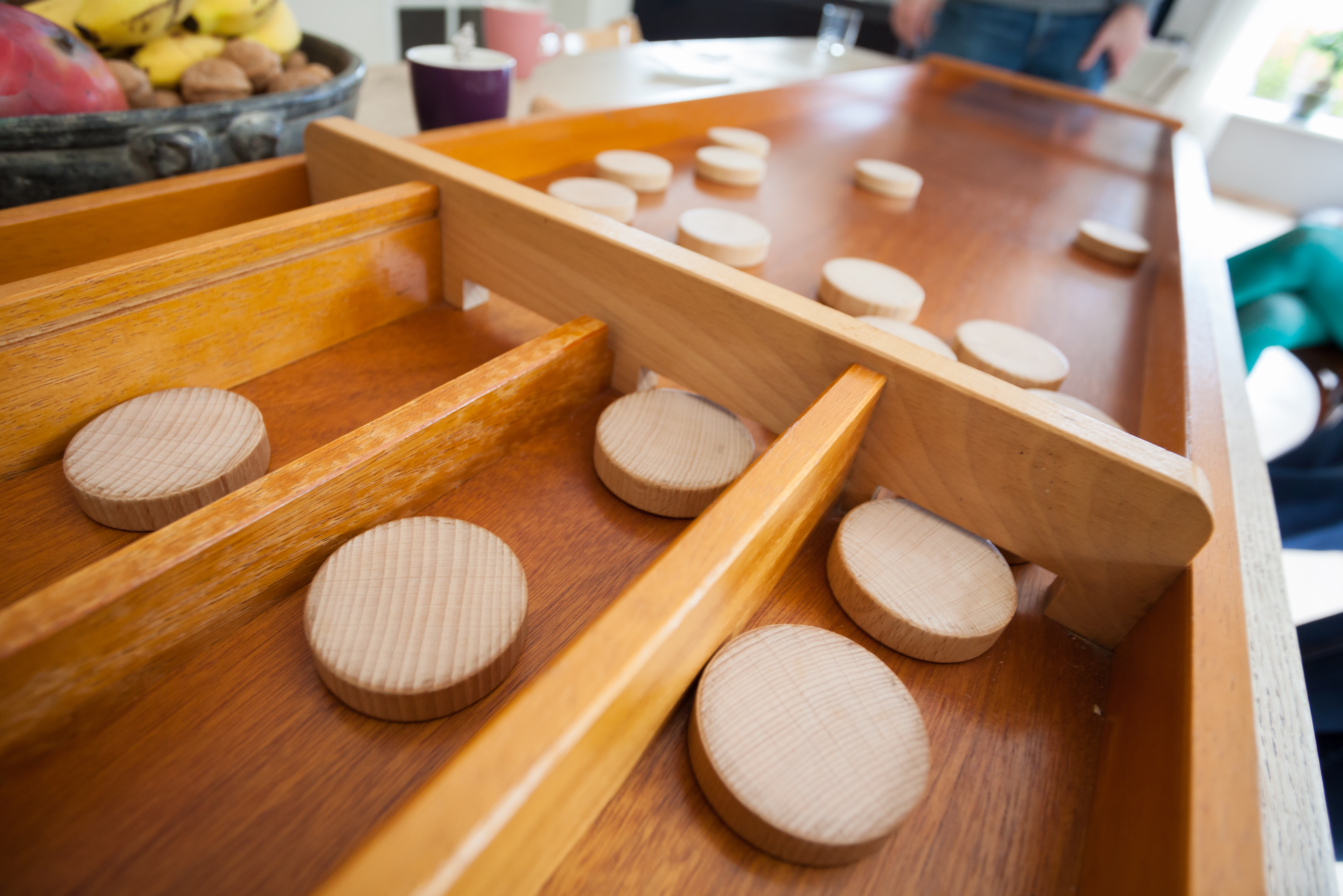 Gewoon kletsen
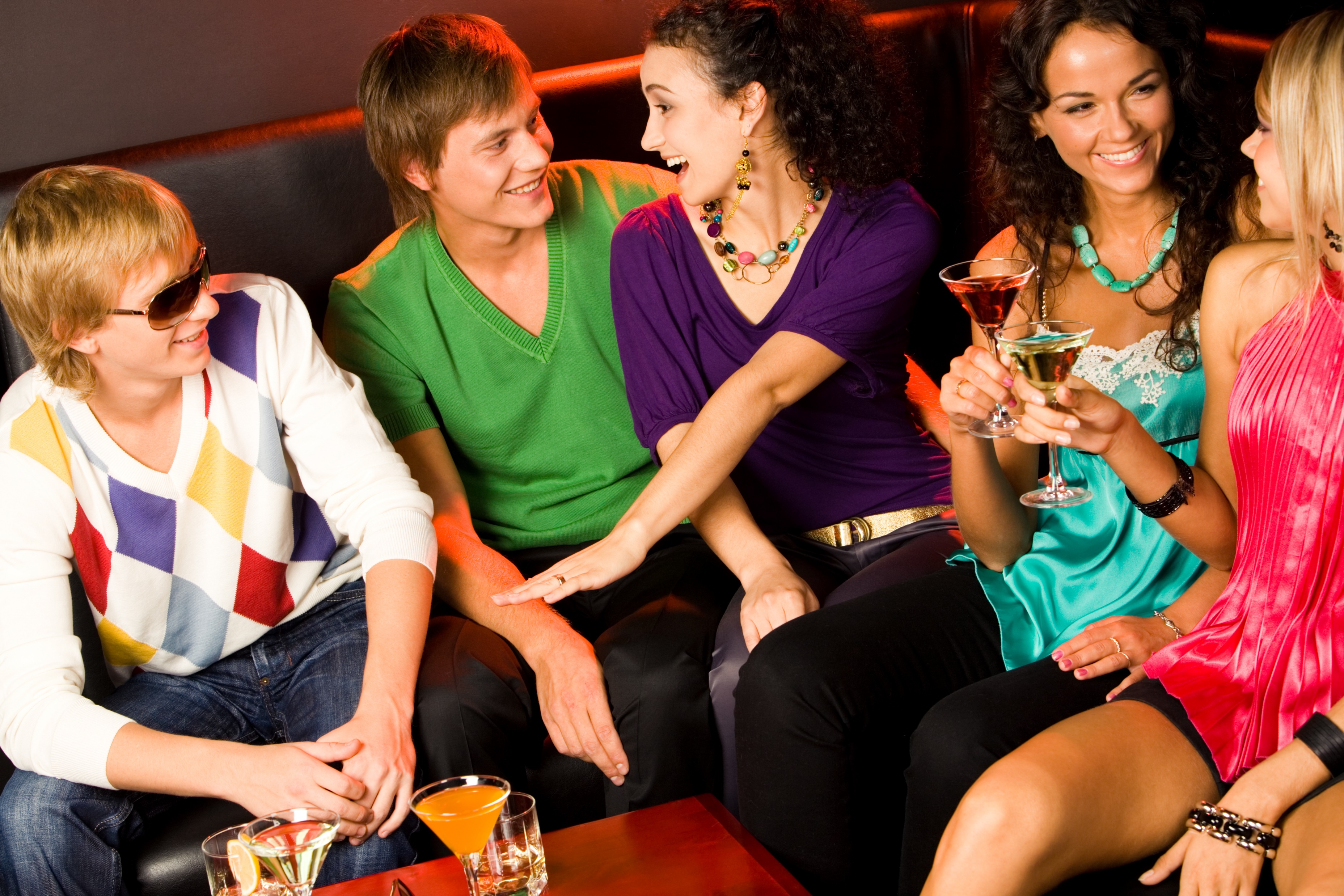 De meeste stemmen gelden
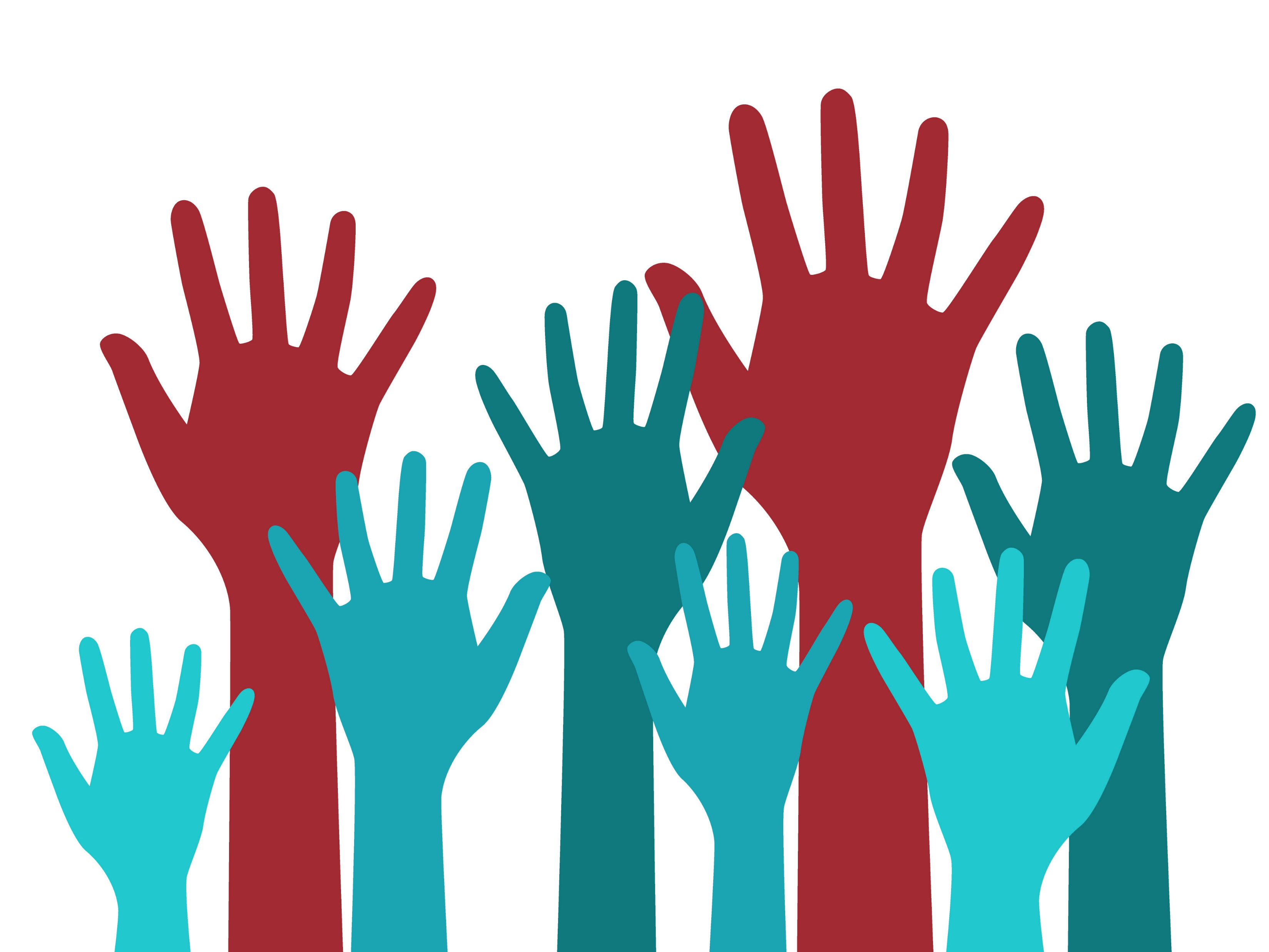 Dit
of        dat?
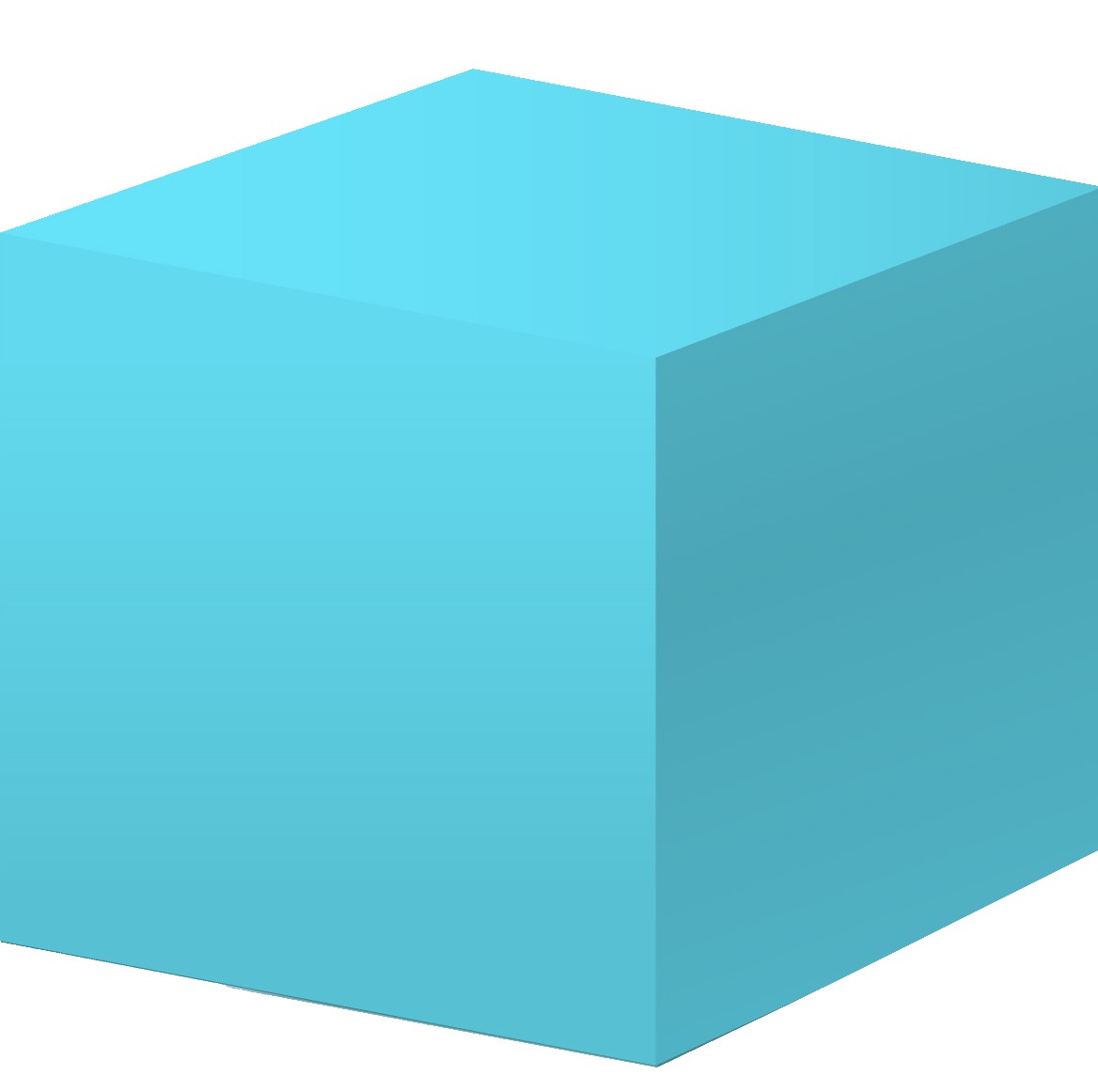 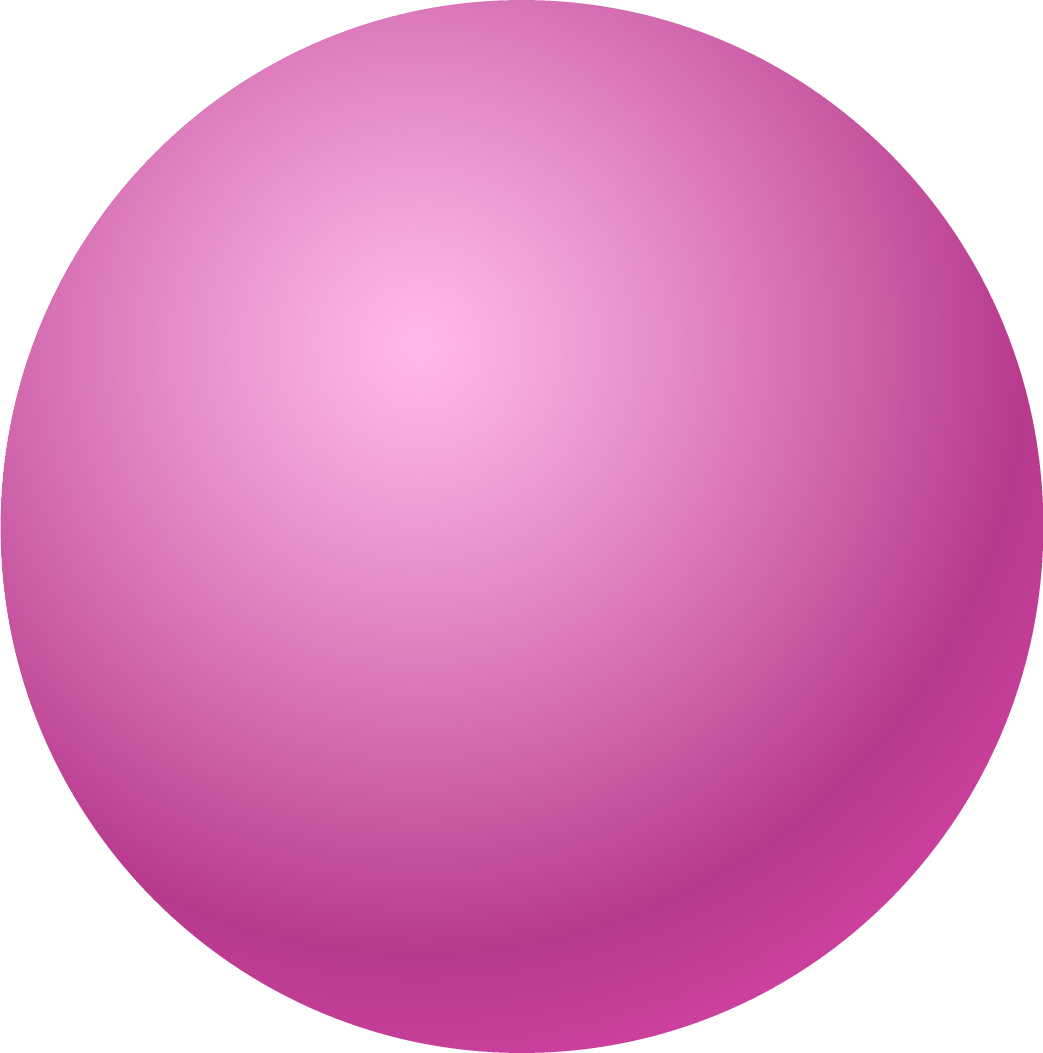 Dit
én        dat!
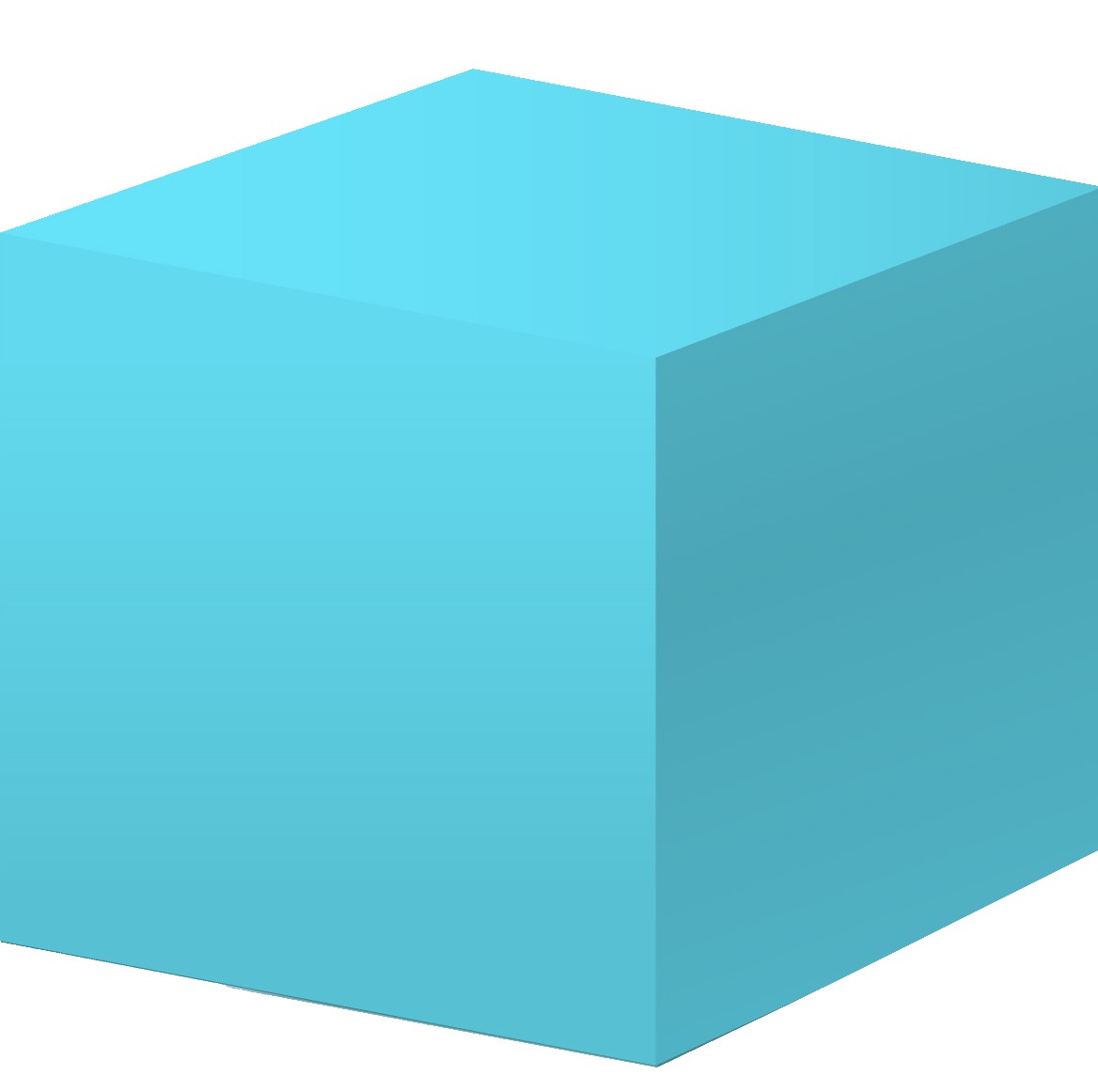 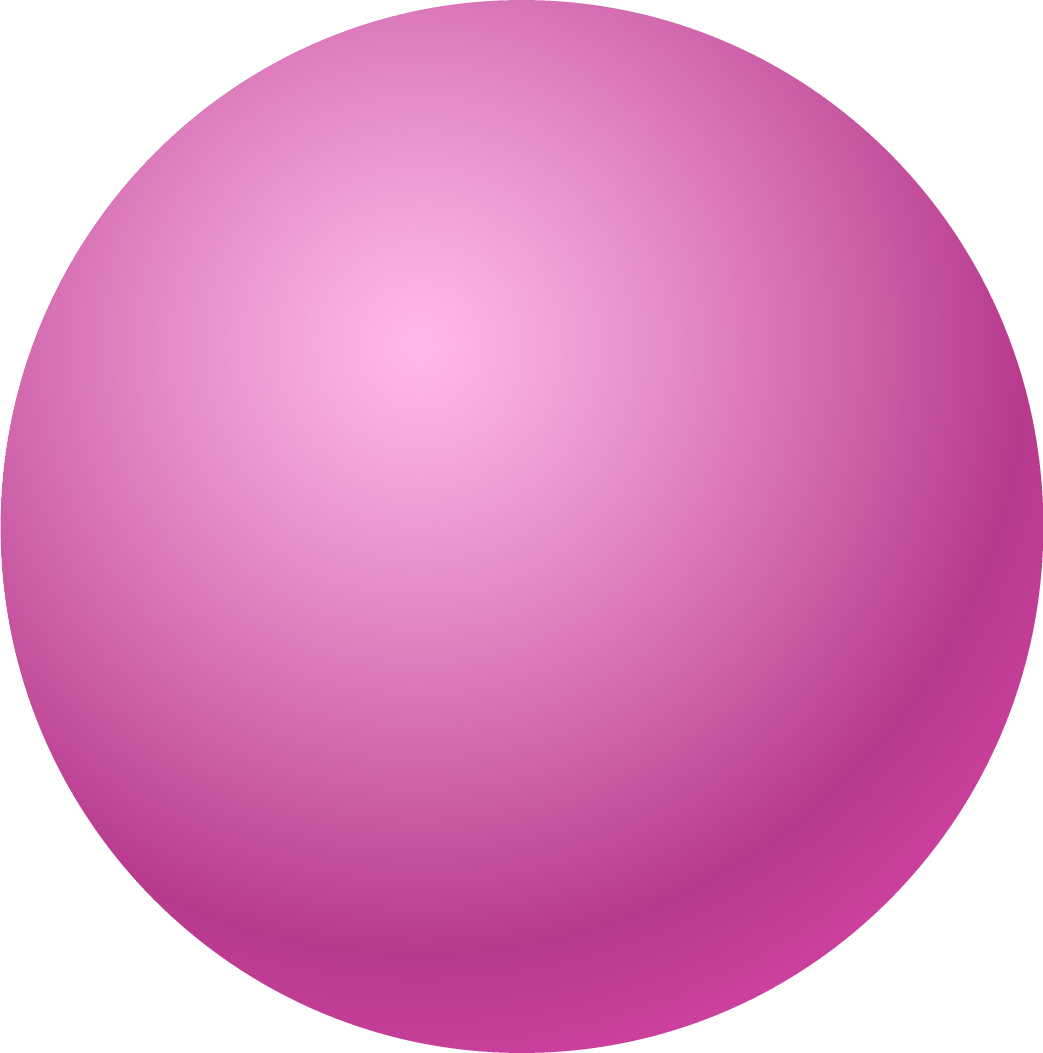 Einde